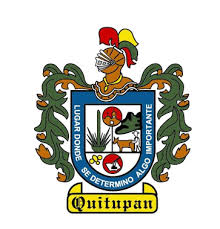 H.AYUNTAMIENTO DE QUITUPAN
2015-2018
PRESIDENTE MUNICIPAL
C. Efrén Cervantes Sandoval
Sindico Municipal
Lic. Elida Celene López Andrade
Secretario General
Ing. Rogelio Contreras Godoy
Presidenta DIF Municipal
Profa. Ma. Trinidad Arreola Rodríguez
Dir. DIF Municipal
C. José Luis Contreras Aguilar
Dir. Jurídico Lic. Francisco Javier García Novoa
Juez Municipal
Lic. Sergio Alejandro Soule Mujica
Oficial Mayor
Lcp. María Encarnación Romero García
Encargado de Hacienda Municipal 
Ing. Jetsan Orozco Jiménez
Secretario Particular de Presidencia 
Lic. José de Jesús Morales Barragán
Dira. Promoción Económica
L.I. Sara Elena Dimas Hernández
Dir. Obras Publicas
Arq. Jesús Ismael Magaña Castañeda
Dir. De Cultura 
Lic. Fabio Rojas Valerio
Dira. Educación 
C. Becky Anne Oliveros Valdovinos
Dir. Catastro Y Predial
C. Cesar Henry Godoy Gómez
Coord. Comunicación Social
Diseño  
C. Luis Alberto Pérez Vargas
Dir. De Ecología
C. Feliciano Barragán Valencia
Auxiliar de Promoción Económica
Y Comercialización 
Lae. María Hortensia Valdovinos López
Dira. Agropecuario
 C. Luz María Godoy Godoy
Dir. Desarrollo Social
Ing. Francisco Valdovinos Moreno
Coord. Comunicación Social Fotografía 
Lic. Carlos Ortega Ceron
Oficial de  Registro Civil 
C. Ana Patricia Partida Gámez
Dira. Seguridad Publica
 C.Zanya Maricruz Medina Galván
Dir. Deportes
 C. Juan Carlos Oseguera Ayala
Dir. Participación Ciudadana
C. José Joaquín Barajas Salcedo
Dira. Agua Potable 
C.María Elena Cisneros Torres